Выступление на педсовете по теме:«Игровые технологии как показатель сформированности основных жизненных компетенций на уроках профильного обучения (цветоводстве)». Учитель цветоводства:Бурченкова О.А.
«Деловая игра – это создание условий, в которых ученик сам бы добывал знания и видел перспективы их реализации; учился быть независимым в действиях и поступках, при этом чувствовал ответственность за них; самостоятельно и творчески подходил к деятельности» (А.С. Прудченков, 1997).
     
     Она превращает школу из школы учебы, которая оторвана от реальности, в «школу жизни», обеспечивающую учеников естественной ненасильственной социализацией.
     Учение, в котором заинтересован ученик, в котором есть не просто накопление фактов, приращение знаний, а есть изменения (личностная самореализация) ученика, считается значимым учением.
Имитационное моделирование жизненных ситуаций рассматривается как дидактическая ситуация, в которой происходит полисубъектное взаимодействие, направленное на моделирование различного рода отношений и условий реальной действительности. 
     Основной единицей педагогического процесса в условиях имитационного моделирования является не порция информации или задача, а жизненная ситуация.
     В процессе опытно-экспериментальной работы выделяются в имитационном моделировании следующие методы обучения: анализ конкретных ситуаций, моральные дилеммы, деловые игры.
Структура имитационного моделирования жизненных ситуаций.
Анализ конкретной социальной ситуации
Моральные дилеммы
Деловые игры
Деловые игры представляют собой синтез релаксопедических подходов (снятие барьеров, психологическое раскрепощение) и цепи имитационных проблемных ситуаций, в том числе конфликтных.  В условиях игры реализуется система межличностных отношений, происходит формирование основных жизненных компетенций школьника.
Игровые технологии на уроках цветоводства.
Практика показывает, что уроки с использованием игровых ситуаций, делают увлекательным учебный процесс, способствуют появлению активного познавательного интереса школьников. 
Игровую технологию можно использовать в качестве проведения целого урока, например игра – путешествие. 
На закрепление, повторение и обобщение материала - кроссворды, головоломки, ребусы и т. д. 
Дидактическая игра на уроках пополняет, углубляет и расширяет знания, является средством всестороннего развития ребёнка, его умственных, интеллектуальных и творческих способностей, вызывает положительные эмоции, наполняет жизнь коллектива учащихся интересным содержанием, способствует самоутверждению ребёнка. 
При подборе игры или задания для коррекционных занятий учитываются интересы и склонности ребенка. 
Игра служит активным методом формирования основных жизненных компетенций и является показателем их сформированности.
Таким образом, игра реализует познавательные, воспитательные и коррекционные задачи обучения. Место и характер игры определяет учитель исходя из работоспособности класса, его возбудимости, заторможенности, из-за сложности того материала, с которым будут работать обучающиеся. В случае вялости, заторможенности класса, дидактическая игра может неоднократно сопровождать закрепление или повторение темы. При излишней возбудимости игре лучше отвести заключительную часть урока.
Игра в начале урока, как организационный момент.
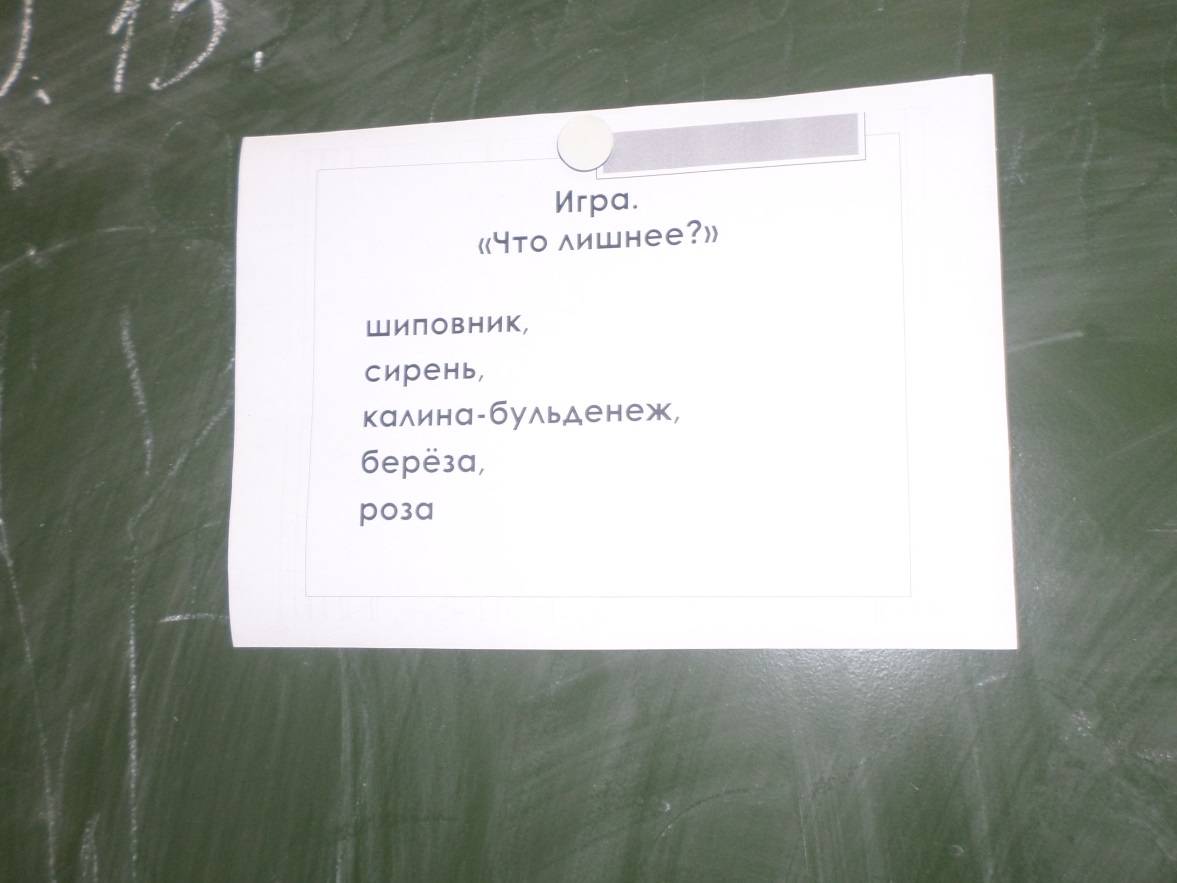 Игра используется для сообщения темы урока (загадки, ребусы, шарады).
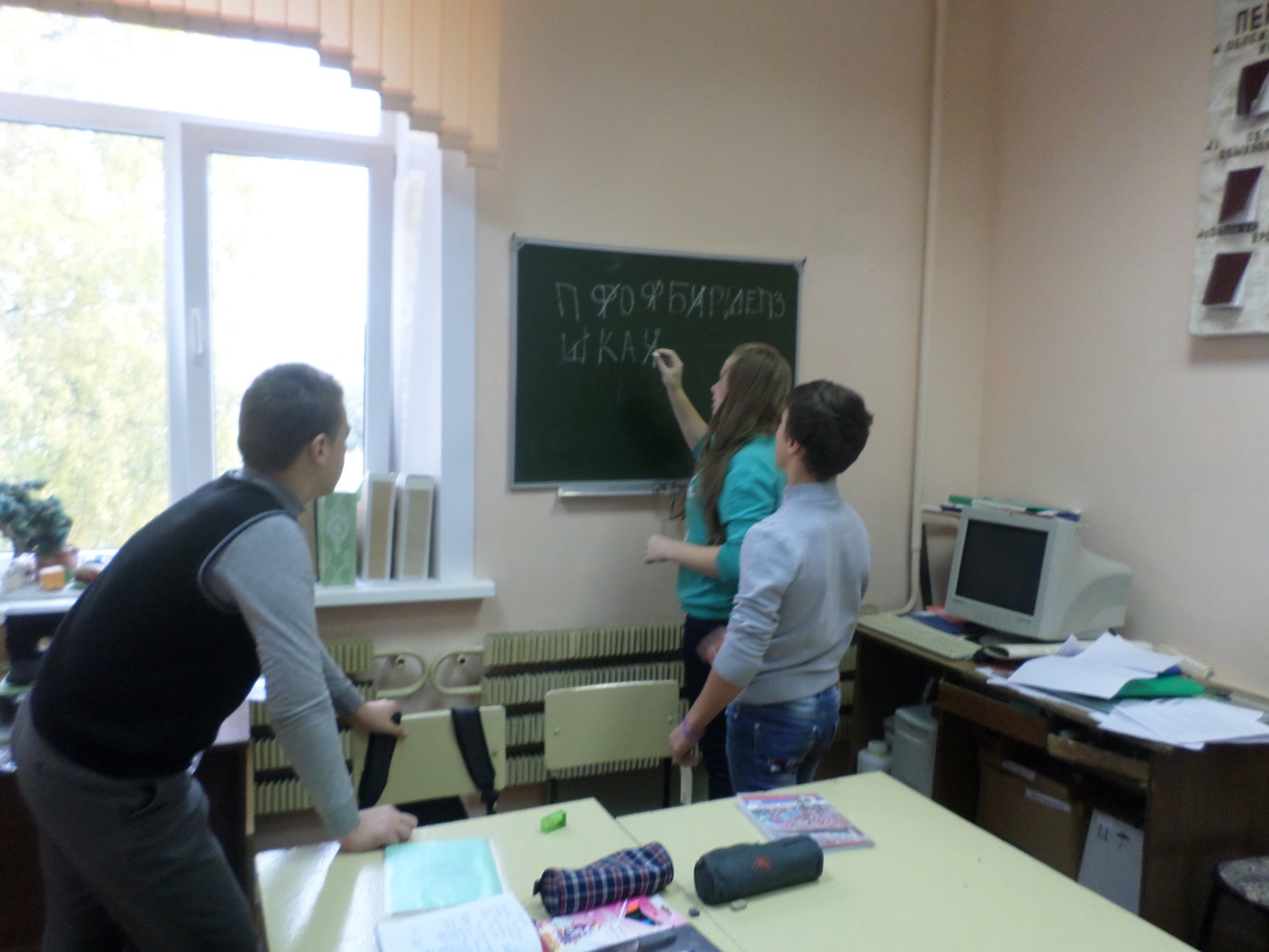 Игра используется при изучении новой темы.
Игры с реальными предметами (фрукты, овощи, гербарий, комнатные растения, приспособления для работы на клумбе). Учащимся они наиболее доступны, т.к. основаны на непосредственном восприятии предмета. 
При изучении нового растения, используется игра в  пазлы. Учащиеся собирают пазлы с изображением растения, отгадывают загадку, в которой зашифровано название и по плану, используя опорные слова, описывают его, а затем в реальности или на фото узнают растение. В данном процессе в активную деятельность вовлечены и учащиеся, и учитель; происходит полисубъектное взаимодействие, направленное на формирование жизненных компетенций у школьников.
Игра на этапах закрепления и повторения пройденного материала.
1. Занимательным для обучающихся с ОВЗ является сам процесс заполнения кроссворда. Если ребёнок ошибается, то учитель даёт ему карточку с готовым ответом, чтобы он смог видеть и правильный ответ и правильное написание слова.  
2. При закреплении знаний об инструментах, например, при обработке почвы, используется игра «По признаку подбери название инструмента». Играют всем классом.  У каждого перфокарты с двумя столбиками окошечек.  На одном  табло перечислены признаки инструментов по назначению (все признаки пронумерованы).  На втором - названия  инструментов под номерами, не совпадающими с номером признака, нужное выбрать.
Игра как прием рефлексии.
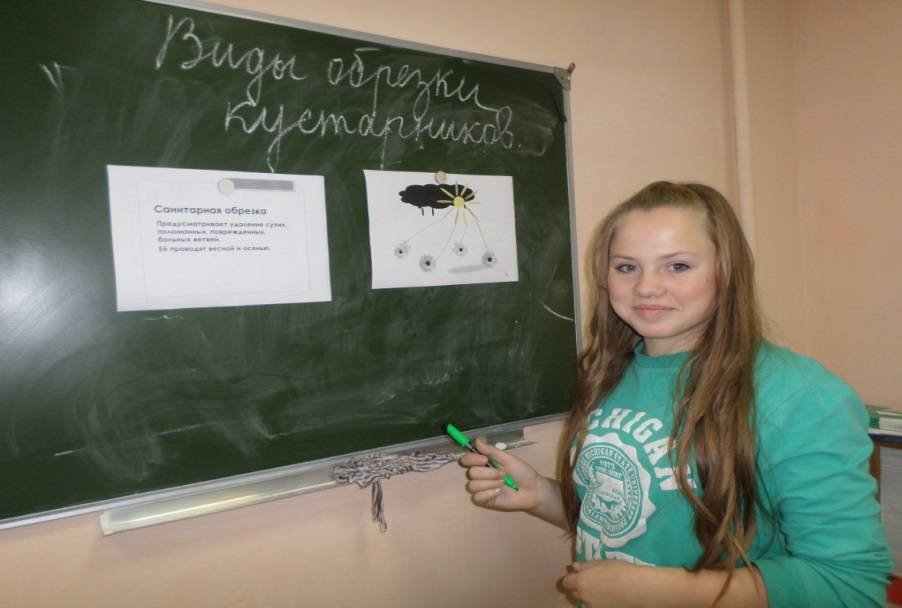 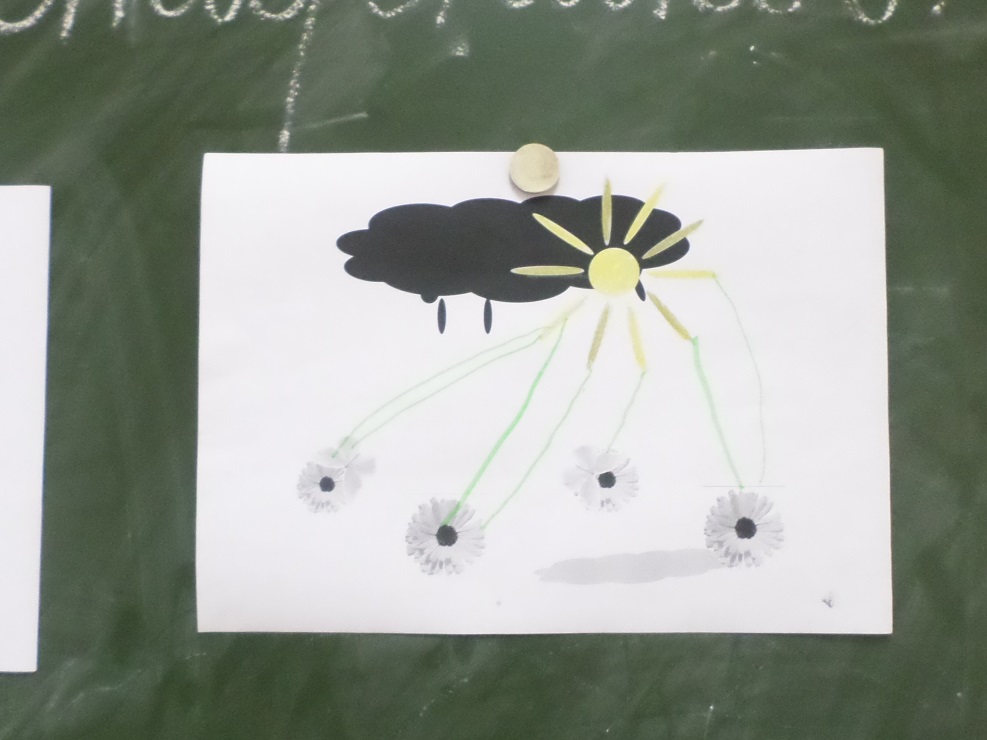 систематическое использование моделируемых ситуаций и деловых игр позволяет качественно повысить усвоение программного материала при сохранении эмоционально-положительного отношения к занятиям по цветоводству; 
система деловых игр и моделируемых ситуаций предполагает возможность развертывания содержания образования в динамике.
Развитие ключевых компетентностей
V ступень – деятельностно-практические игры.
(моделируются реальные ситуации, в которых учащиеся «проживают» все этапы реальной деятельности, развивается способность школьника ставить и самостоятельно решать проблемы, каждый раз для каждого конкретного ребенка, возникающую в своей новизне). 
IV ступень – игровое проектирование.
(в ходе которого вместо привычного ожидания объяснений, что делать, ученик попадает в ситуацию, управлять которой может он сам. В процессе выполнения проекта учащимися ведется поиск информации в книгах, электронных энциклопедиях, сети Интернет ).
III ступень – ролевые игры.
(помогает школьнику понять связи между явлениями, позволяет устранить стрессы, конфликты по поводу оценок; не надо определять лучших, средних, отстающих)
II ступень – имитационные игры.
(позволяет раскрыться сущности предмета, процесса, события; на этой ступеньке ребенок познает не единичное, а общее).
I ступень – конкретная ситуация.
(учащиеся знакомятся с реально существующей ситуацией, 
на основании фактов делаются обобщения, выводы)
Вывод -   игровые технологии можно рассматривать как показатель сформированности жизненных компетенций на уроках профильного обучения (цветоводстве). Вовлекая ребенка в игру, мы способствуем развитию когнитивных, эмоционально-мотивационных и социальных компетенций.